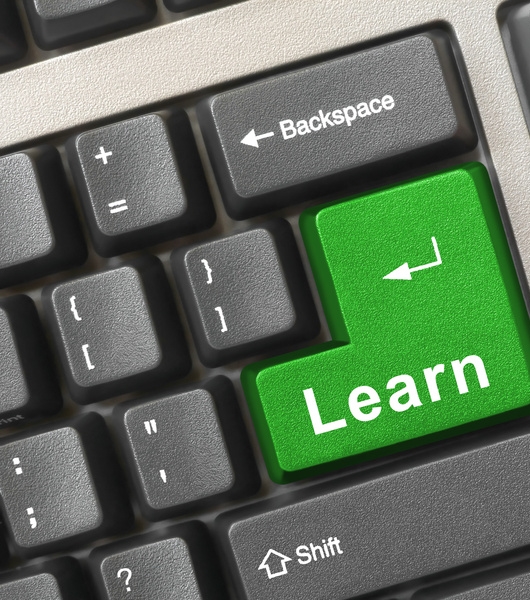 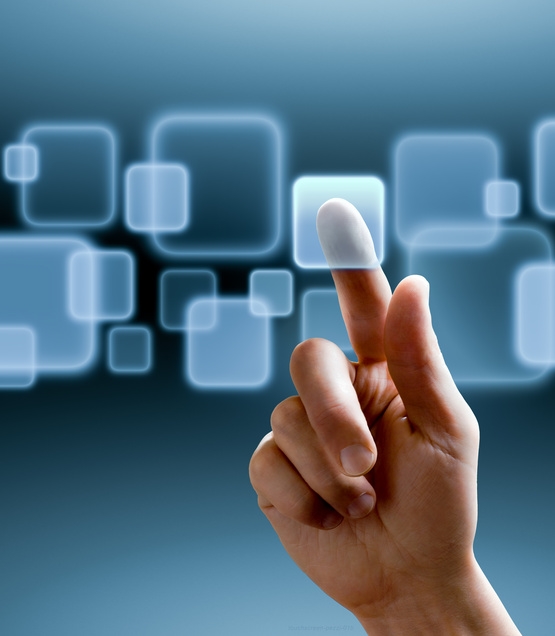 Microsoft Office 365 for Education

تكنولوجيا - تجديد - تطوير - مرونه – تواصل
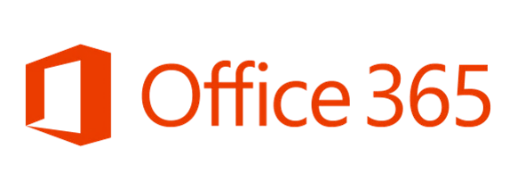 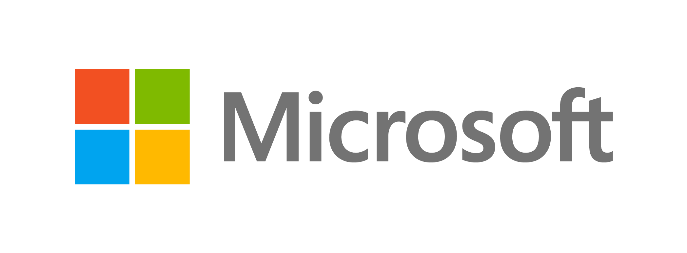 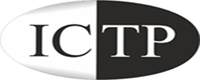 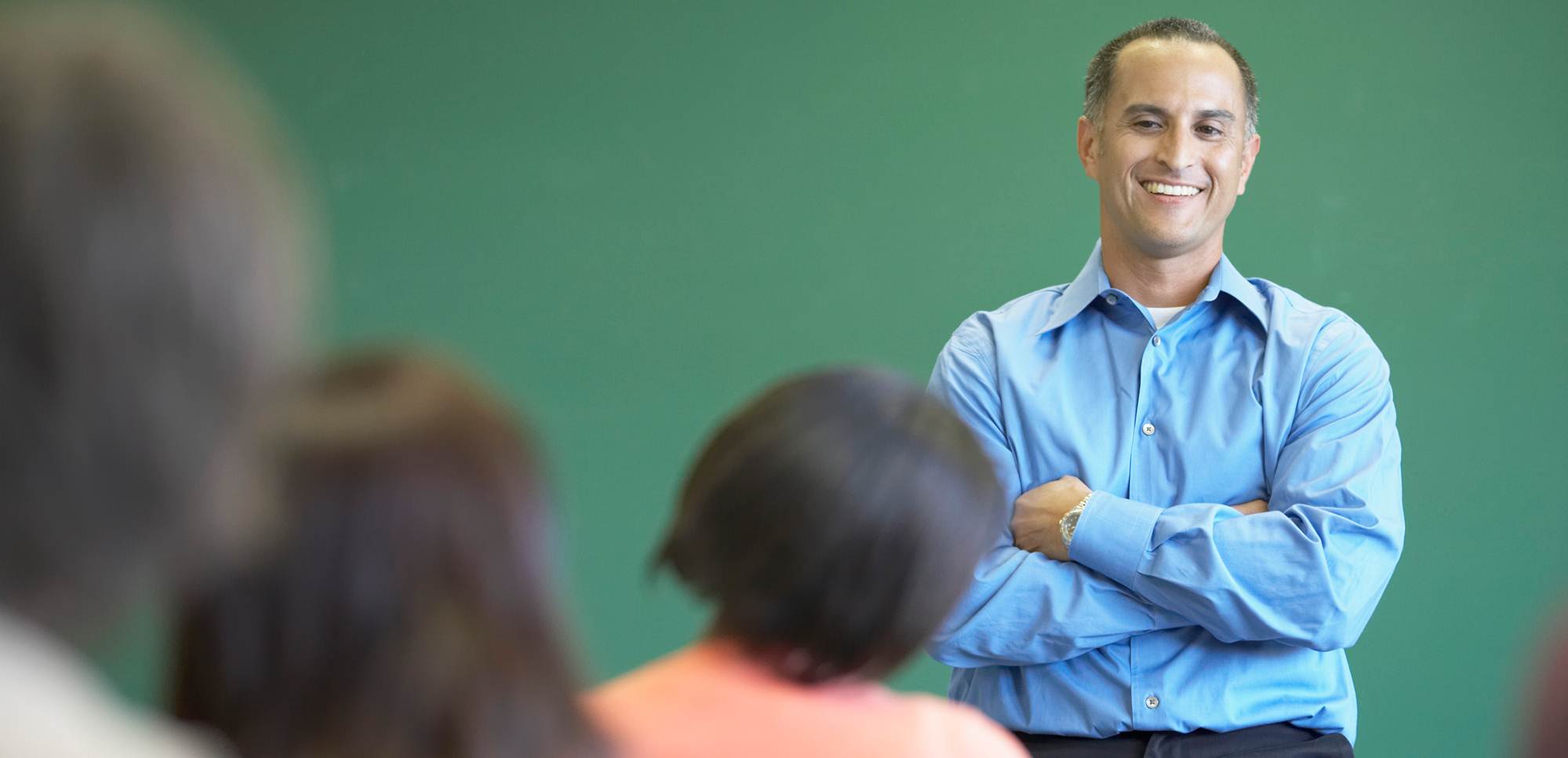 To Grow More
Leave What you have learnt Behind …..
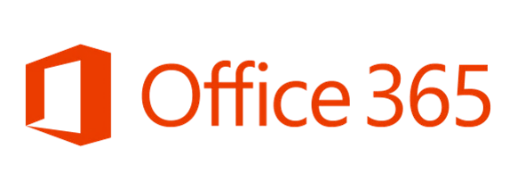 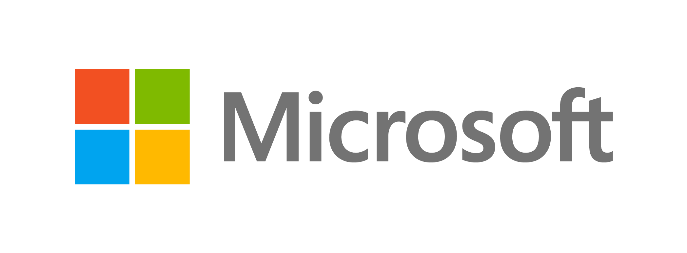 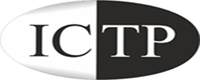 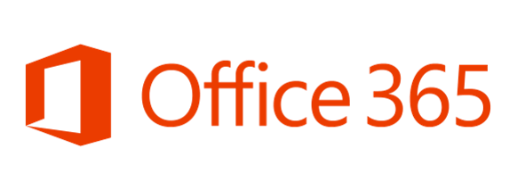 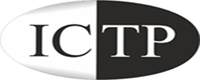 الحلقة الخامسة

في هذه الحلقة سوف نتعلم كيفية أستخدام Outlook Web App 
في إرسال الرسائل – العمل علي التقويمات – إضافة جهات اتصال
الاستفادة من خاصية الحسابات المتصلة – عمل قواعد صندوق البريد – و ضبط خاصية الردود التلقائية
Office 365 for Education
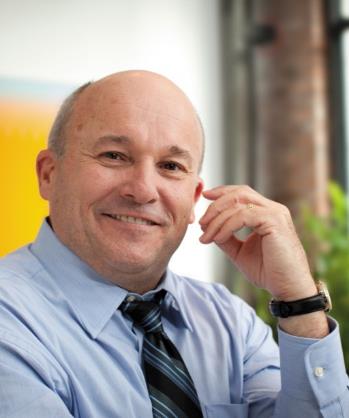 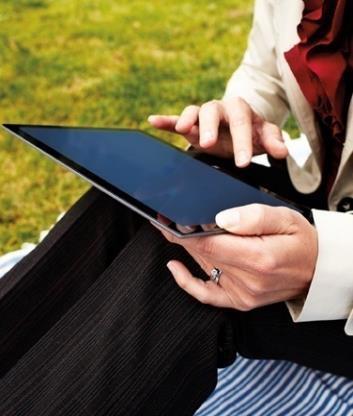 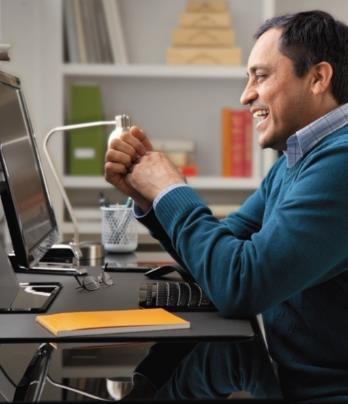 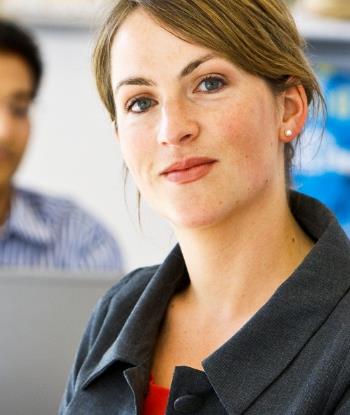 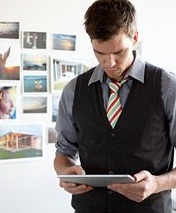 Anywhere
Access
Work
Together
Easy
IT
Best
Value
Look
Professional
Create and Send Messages
انشاء رسائل
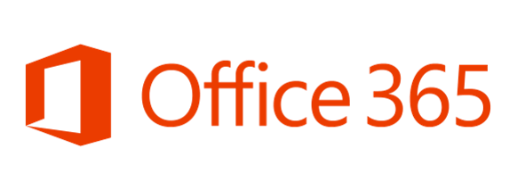 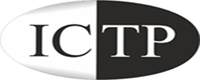 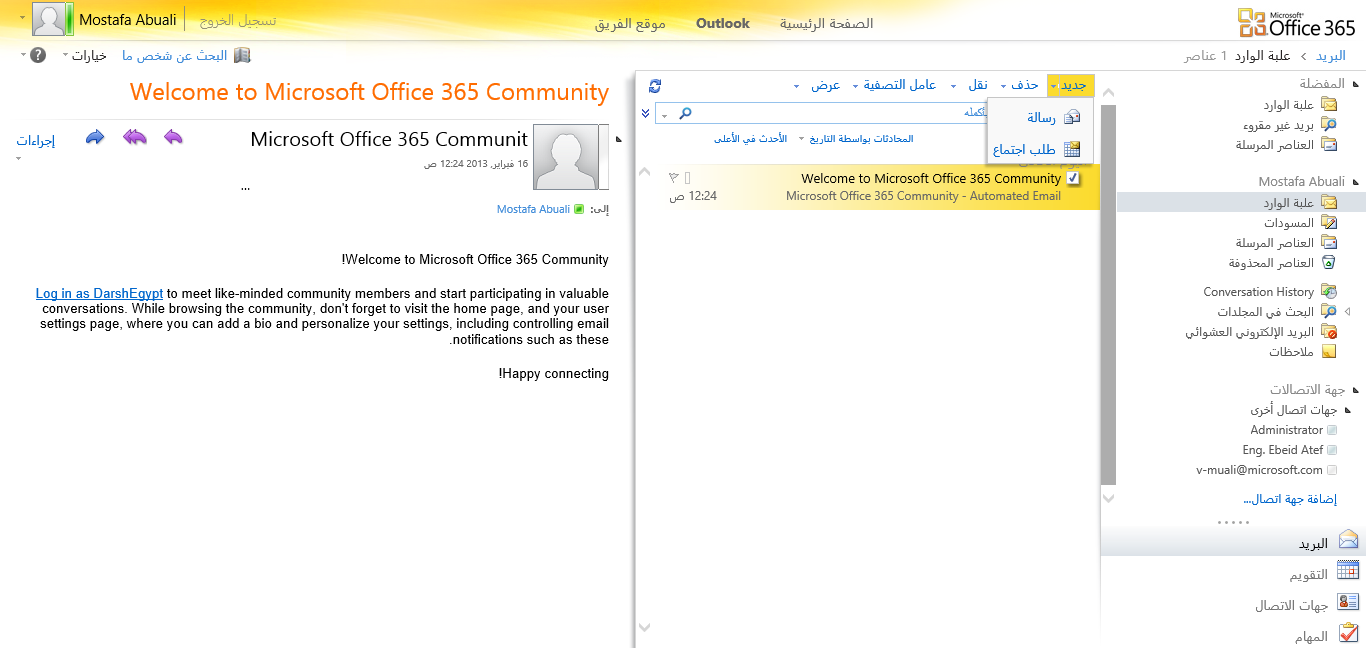 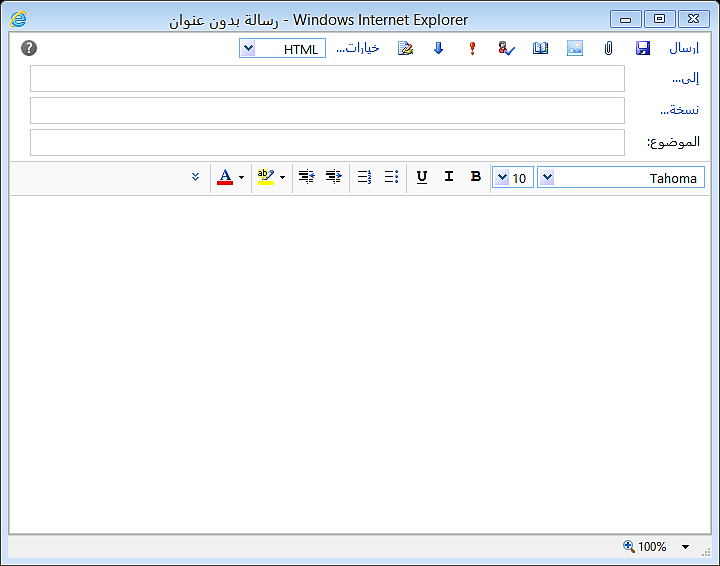 تعليمات
Sharing Calendar
مشاركة التقويمات
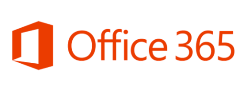 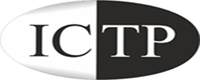 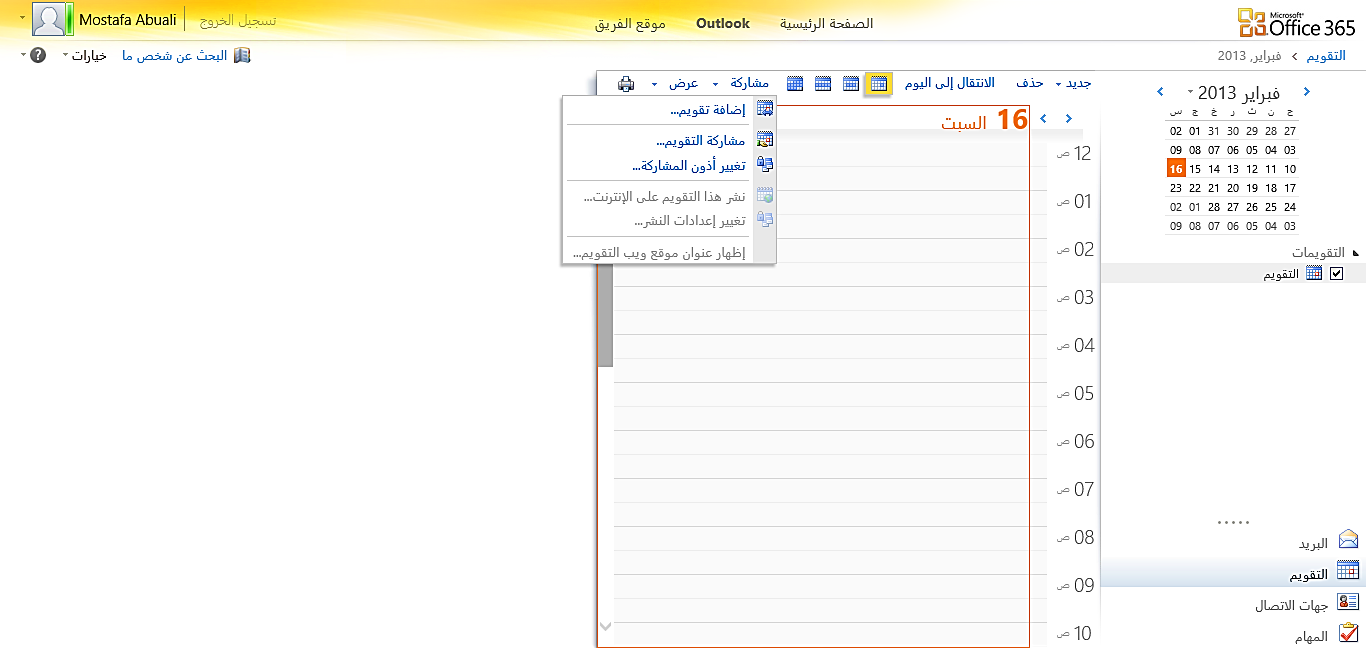 كيفية ضبط خاصية مشاركة التقويم
Contacts & Chat
إضافة جهات اتصال و المحادثة علي الويب
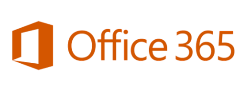 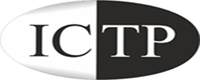 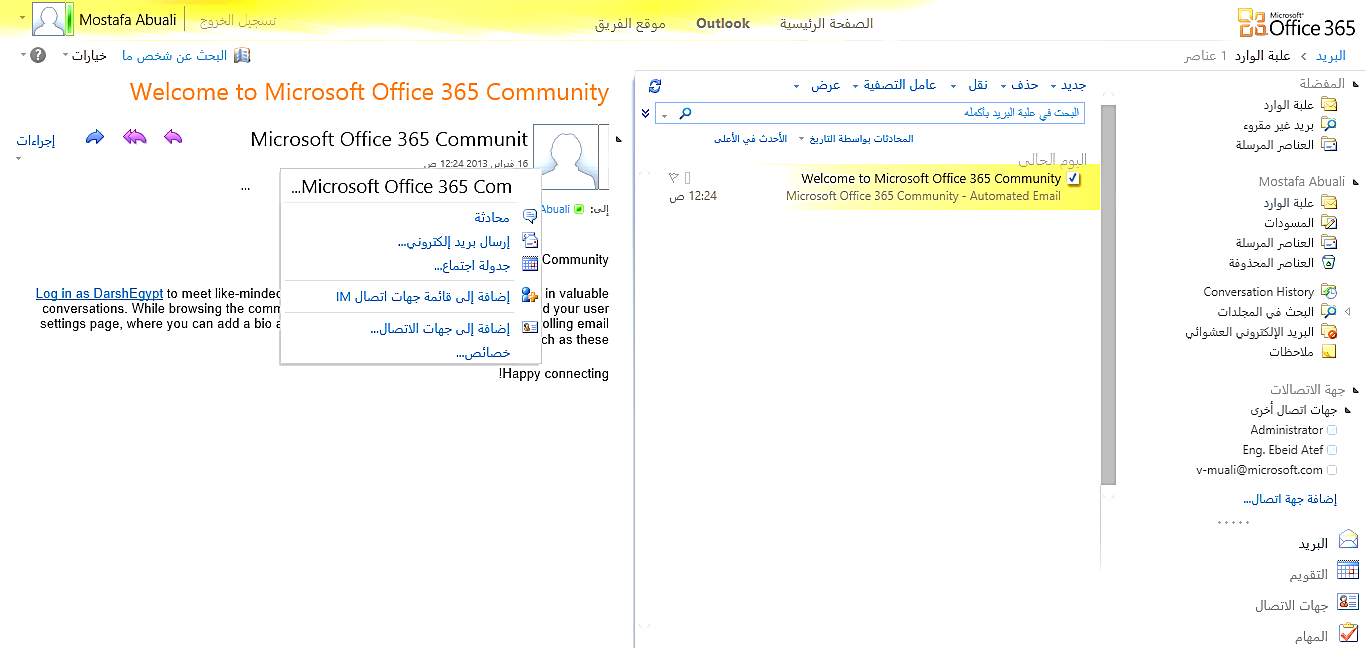 تعليمات
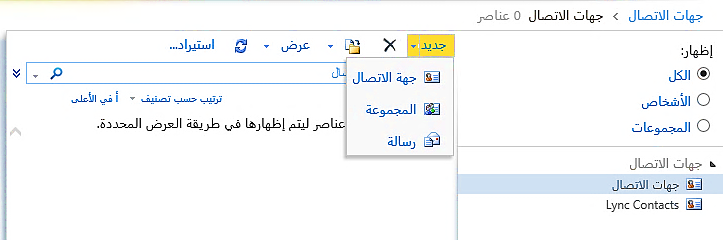 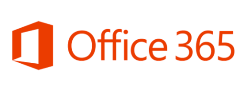 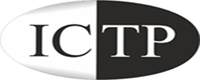 Inbox Rules
قواعد صندوق الوارد
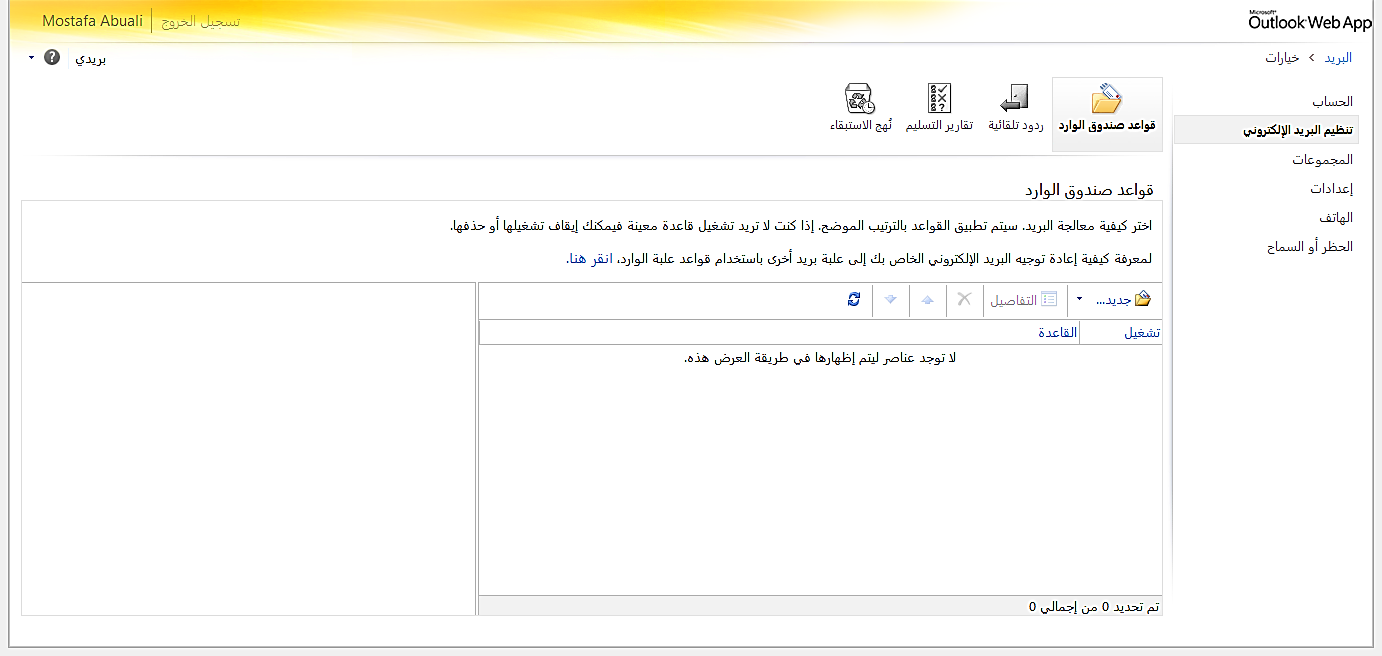 كيفية ضبط قواعد صندوق الوارد
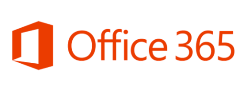 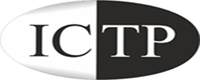 Automatic Reply
ضبط الردود التلقائية
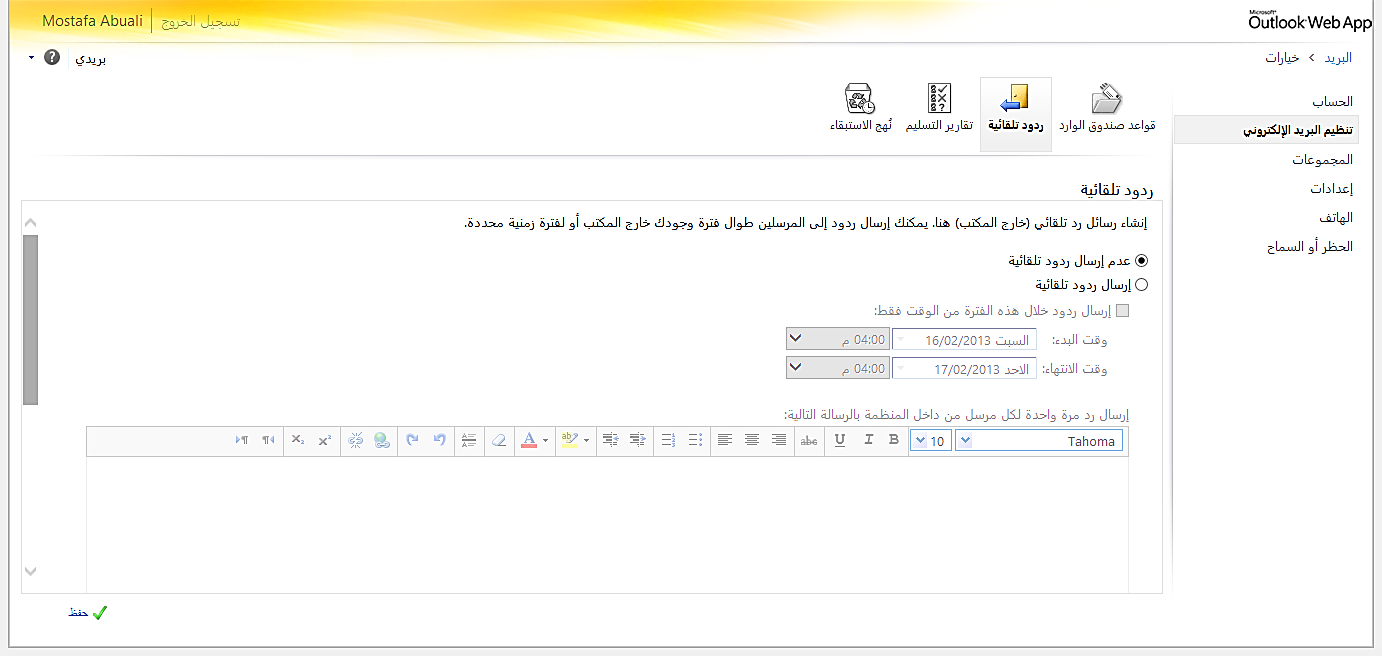 كيفية ضبط الردود التلقائية
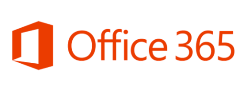 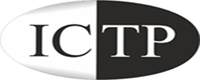 Connected Accounts
الحسابات المتصلة (Live Or Gmail)
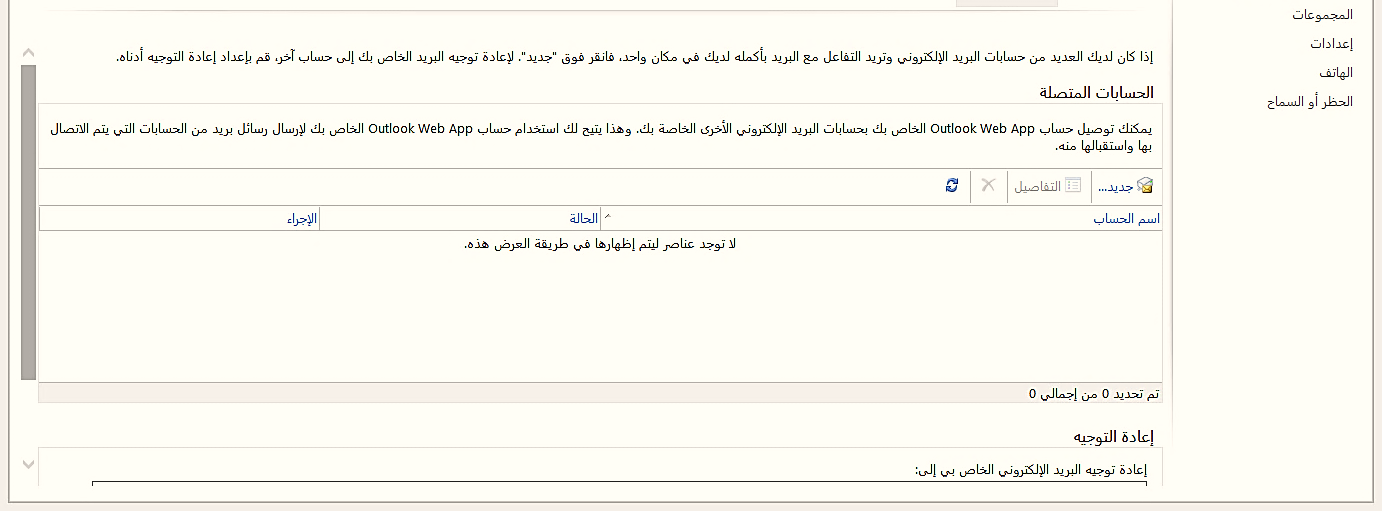 كيفية عمل الحسابات المتصلة
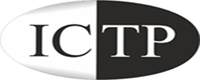 لمزيد من المعلومات يمكنك مراسلتنا علي 
 mis@bu.edu.eg
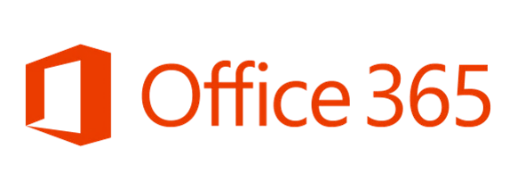